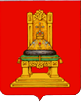 МИНИСТЕРСТВО ОБРАЗОВАНИЯ 
ТВЕРСКОЙ ОБЛАСТИ
Организация деятельности советника директора по воспитанию и взаимодействию с детскими общественными объединениями
Ю.В. Давыдова 
заместитель Министра образования Тверской области
г. Тверь 
06 апреля 2023
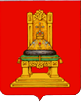 ПРАВОВЫЕ ОСНОВАНИЯ ВВЕДЕНИЯ ДОЛЖНОСТИ СОВЕТНИКА ДИРЕКТОРА ПО ВОСПИТАНИЮ И ВЗАИМОДЕЙСТВИЮ С ДЕТСКИМИ ОБЩЕСТВЕННЫМИ ОРГАНИЗАЦИЯМИ
Федеральный проект «Патриотическое воспитание граждан Российской Федерации» национального проекта «Образование»

Поручение Президента Российской Федерации от 26 июня 2022 г. № Пр-1117

Приказ Минтруда России от 30.01.2023 № 53н «Об утверждении профессионального стандарта «Специалист в области воспитания»

Соглашение о предоставлении субсидии из федерального бюджета бюджету Тверской области в целях софинансирования расходных обязательств Тверской области по финансовому обеспечению мероприятий по обеспечению деятельности советников директора по воспитанию и взаимодействию с детскими общественными объединениями в общеобразовательных организациях от «29» декабря 2022 г. № 073-09-2023-883
2
УПРАВЛЕНЧЕСКАЯ МОДЕЛЬ РЕАЛИЗАЦИИ КОНТРОЛЯ ЗА ДЕЯТЕЛЬНОСТЬЮ СОВЕТНИКОВ ДИРЕКТОРА ПО ВОСПИТАНИЮ
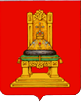 Администрация Президента РФ
Министерство Просвещения РФ
ФГБУ «Росдетцентр»
Региональный координатор
Министерство образования
 Тверской области
Муниципальный ОИВ в сфере образования
Муниципальный координатор
Советник 
Образовательная организация
Советник 
СПО
3
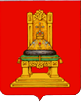 РЕГИОНАЛЬНЫЙ РЕСУРСНЫЙ ЦЕНТР ПО ОБЕСПЕЧЕНИЮ ДЕЯТЕЛЬНОСТИ СОВЕТНИКОВ ДИРЕКТОРА ПО ВОСПИТАНИЮ
Специалист по аналитической деятельности
Специалист по методическому сопровождению
Региональный координатор проекта «Навигатор детства»
Специалист по медиа-сопровождению
Специалист по сопровождению проектов и программ
Специалист по документационному сопровождению персонала
4
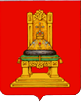 РАБОТА МУНИЦИПАЛЬНОГО КООРДИНАТОРА ПРОЕКТА «НАВИГАТОРЫ ДЕТСТВА»
Координация деятельности образовательных организаций по реализации федеральных и региональных проектов, мероприятий;
Аналитическая, информационная, организационная деятельность по развитию системы воспитания в муниципалитете;
Проведение в муниципалитете мониторингов, оценочных процедур, координация и контроль исполнения поручений советниками;
Организация педагогических совещаний, выступления на методических объединениях, педагогических советах, межрайонных событиях;
Организация муниципальных конкурсов, мероприятий, проектов;
Организация взаимодействия с органом местного самоуправления, осуществляющего управление в сфере образования, родительской общественностью, партнерами (детские общественные объединения), СМИ, педагогическим коллективом.
Оснащение рабочего места муниципального координатора: 
рабочее место: офисная мебель,  компьютер (с возможностью подключения по видео-связи), доступ в информационно-телекоммуникационную сеть «Интернет»
5
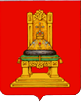 МУНИЦИПАЛЬНЫЕ КООРДИНАТОРЫ
6
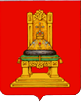 МУНИЦИПАЛЬНЫЕ КООРДИНАТОРЫ
7
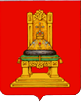 НАПРАВЛЕНИЯ РАБОТЫ СОВЕТНИКА ДИРЕКТОРА ПО ВОСПИТАНИЮ И ВЗАИМОДЕЙСТВИЮ С ДЕТСКИМИ ОБЩЕСТВЕННЫМИ ОБЪЕДИНЕНИЯМИ В ОБЩЕОБРАЗОВАТЕЛЬНЫХ ОРГАНИЗАЦИЯХ
Организация деятельности:

Штаб воспитательной работы
Ученическое самоуправление
Орлята России
«Добро не уходит на каникулы»
«Лига Вожатых»
Курирование:

Центр детских инициатив
Кружки и школьные объединения
Медиацентры
Школьные театры
Спортивные клубы
Военно-патриотические объединения
Взаимодействие:

Родительские советы
РДДМ «Движение Первых»
«Разговоры о важном»
Добровольческие отряды
Школьные детские общественные объединения
Развитие сообществ детей, педагогов и родителей
Организация участия во всероссийских мероприятиях, проектах и программах
Вовлечение детей в оздоровительную кампанию
Развитие воспитательной среды
8
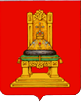 ФИНАНСИРОВАНИЕ ДЕЯТЕЛЬНОСТИ СОВЕТНИКОВ ДИРЕКТОРА ПО ВОСПИТАНИЮ И ВЗАИМОДЕЙСТВИЮ С ДЕТСКИМИ ОБЩЕСТВЕННЫМИ ОБЪЕДИНЕНИЯМИ
ТРУДОУСТРОЙСТВО:
50%
ФГБУ «Российский детско-юношеский центр»
50%
Министерство просвещения РФ/ Региональный бюджет
35 000 тыс. руб.
Размер заработной платы на 1 ставку
9
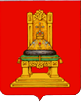 Распределение субсидии общеобразовательным организациям Тверской области
Определяемый размер ставки в зависимости от численности обучающихся:

От 25 до 100 обучающихся – 0,25 ставки

От 101 до 800 обучающихся – 0,5 ставки

От 801 до 1500 обучающихся – 1 ставка

Более 1500 – 1,5 ставки
279 
школ 
с 01.09.2023
372 
школы 
с 01.01.2024
10
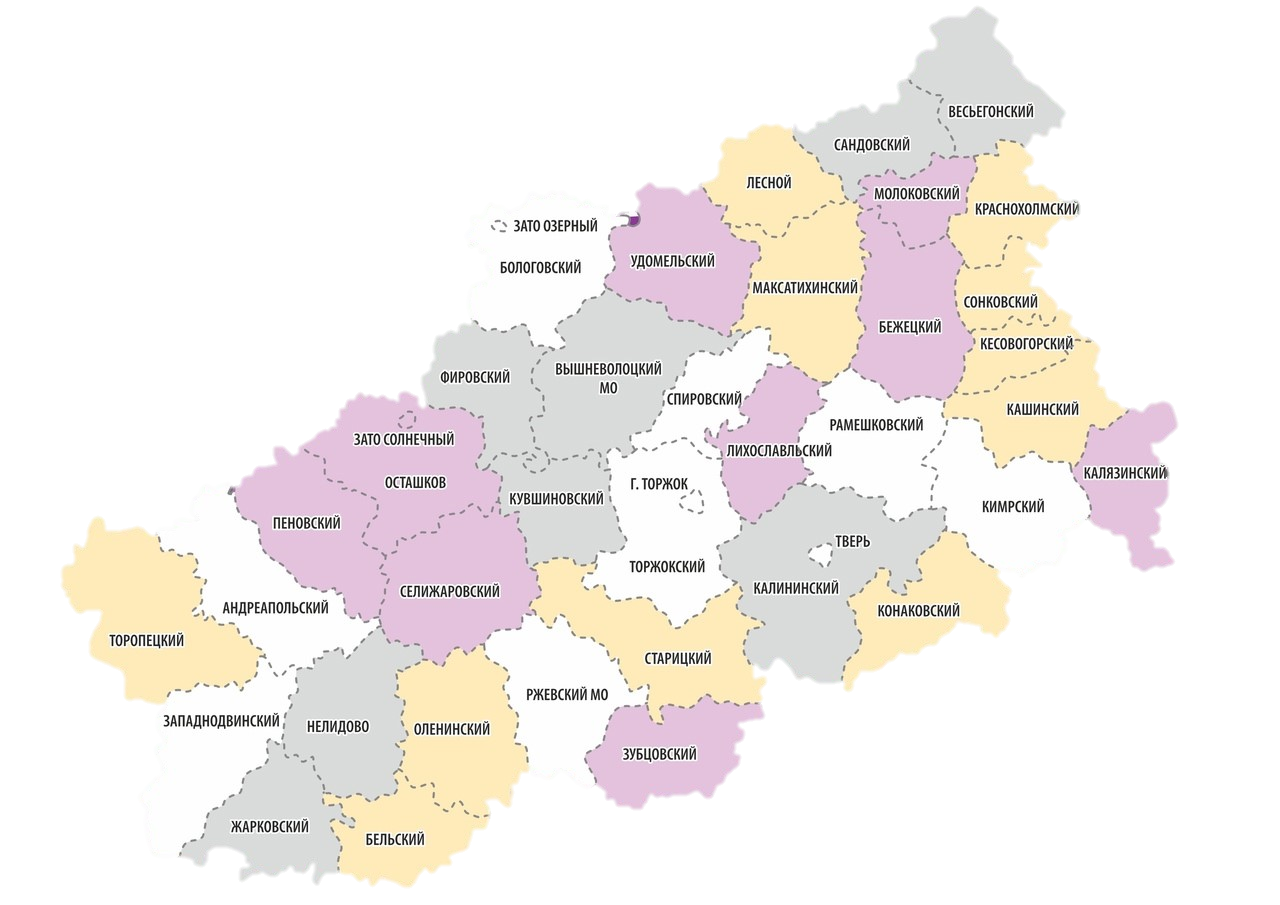 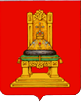 УЧАСТНИКИ ПРОЕКТА – 2023 ГОД
4
3
1
3
2
4
5
9
9
1
4
11
3
4
4
3
9
13
5
4
3
7
7
5
10
2
19
9
7
5
11
48
7
6
Количество образовательных организаций – участников проекта с 1.09.2023
3
15
7
4
2
2
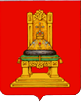 ВСЕРОССИЙСКИЙ КОНКУРС «НАВИГАТОРЫ ДЕТСТВА 3.0»
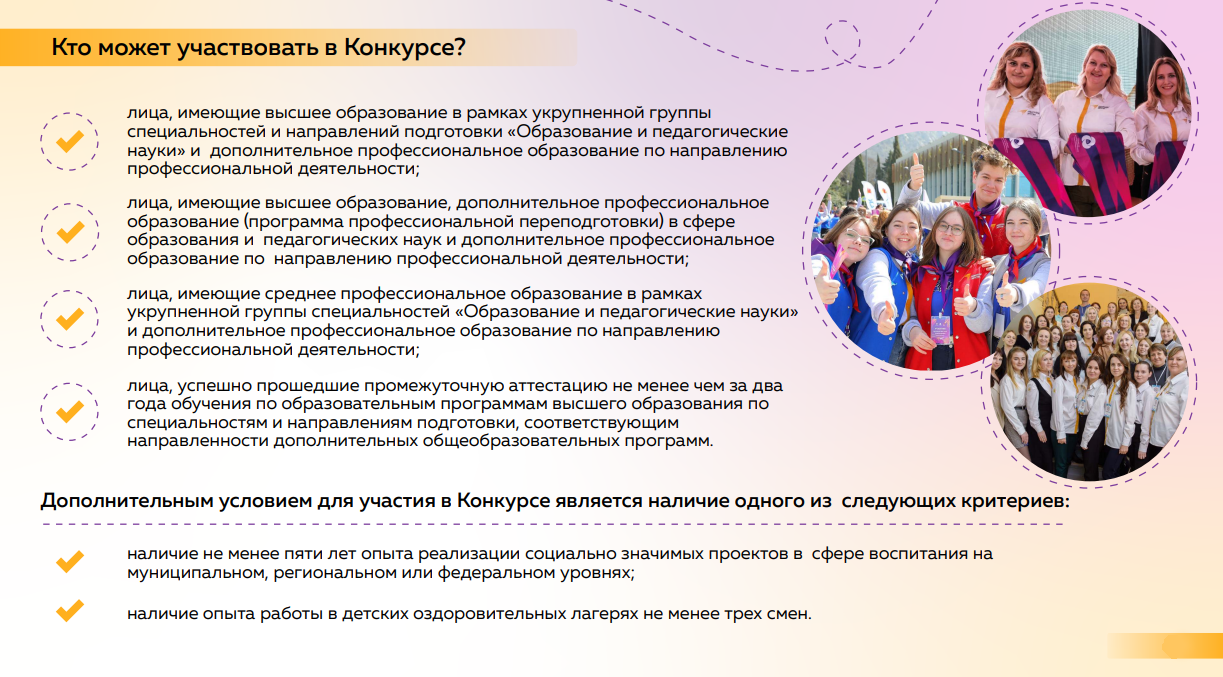 12
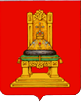 ВСЕРОССИЙСКИЙ КОНКУРС «НАВИГАТОРЫ ДЕТСТВА 3.0» (продолжение)
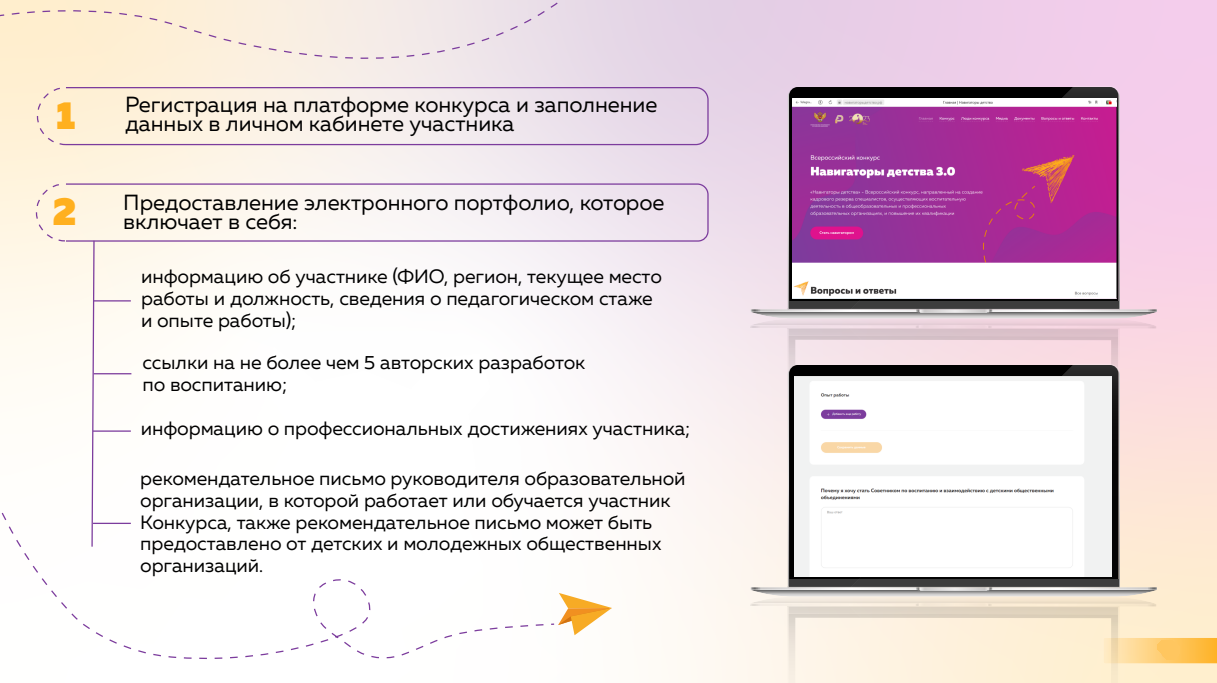 13
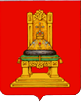 ОРГАНИЗАЦИЯ УЧАСТИЯ КАНДИДАТОВ В КОНКУРСЕ
НА ДОЛЖНОСТЬ СОВЕТНИКА ПО ВОСПИТАНИЮ
14
ОРГАНИЗАЦИЯ УЧАСТИЯ КАНДИДАТОВ НА ДОЛЖНОСТЬ СОВЕТНИКА ПО ВОСПИТАНИЮ В КОНКУРСЕ (продолжение)
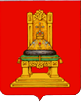 15
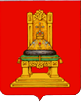 ШТАБ ВОСПИТАТЕЛЬНОЙ РАБОТЫ ОБЩЕОБРАЗОВАТЕЛЬНОЙ ОРГАНИЗАЦИИ
Участники:
Советник
Директор
Заместитель директора
Педагог-психолог
Социальный педагог
Классные руководители
Деятельность:
Организационная деятельность по информированию о проходящих проектах и мероприятиях. 
Совместная деятельность по реализации плана воспитания в образовательной организации
16
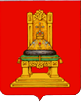 СОЗДАНИЕ ЦЕНТРА ДЕТСКИХ ИНИЦИАТИВ 
НА БАЗЕ ОБЩЕОБРАЗОВАТЕЛЬНОЙ ОРГАНИЗАЦИИ
Центр детских инициатив - пространство в школе, где обучающиеся могут создавать и реализовывать собственные внеклассные проекты, а кураторы, советники и классные руководители могут проводить классные часы и иные мероприятия
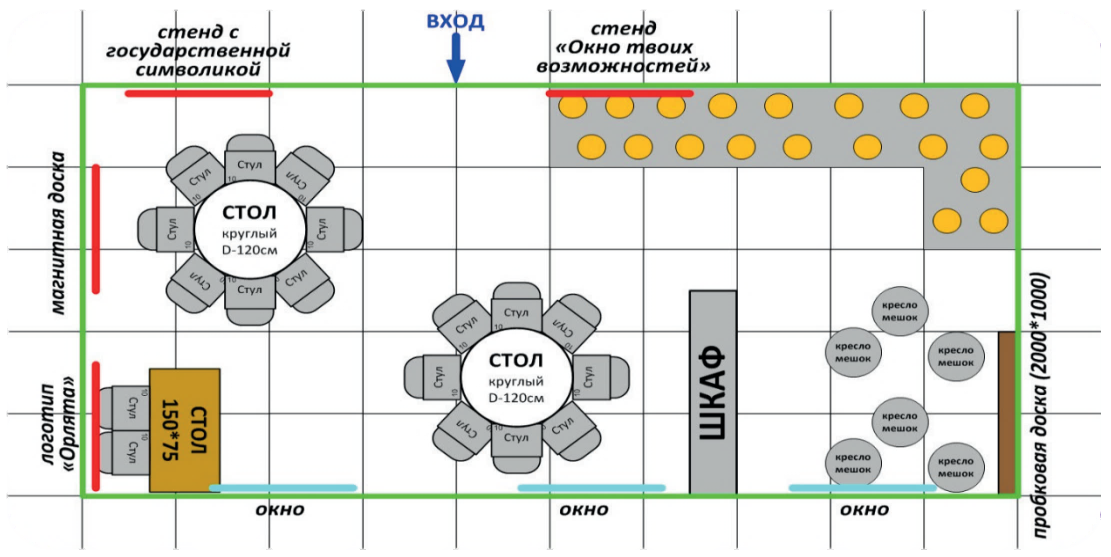 Источники финансирования:
местный бюджет,
программа школьных инициатив,
гранты и конкурсы
Организация пространства 
Центра детских инициатив
17
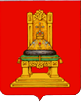 ПРОГРАММА СОЦИАЛЬНОЙ АКТИВНОСТИ ДЛЯ ОБУЧАЮЩИХСЯ 1-4 КЛАССОВ «ОРЛЯТА РОССИИ»
Регистрация в проекте – орлятароссии.рф
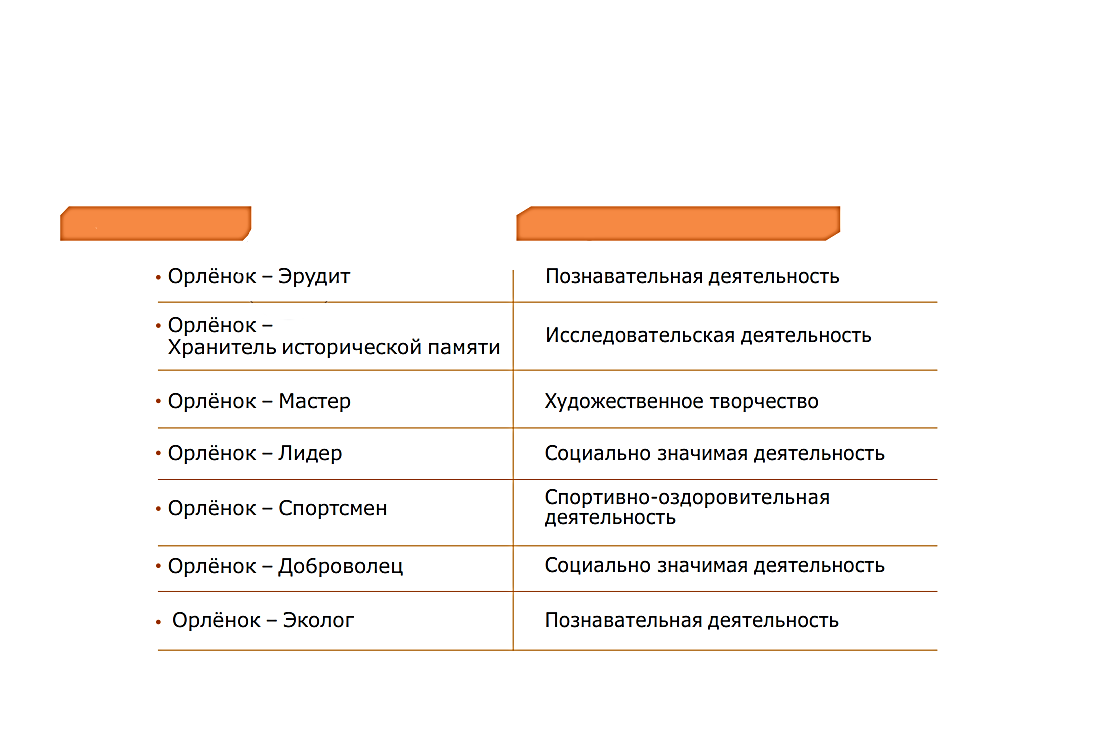 7 направлений
Виды деятельности
18
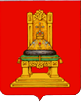 РЕГИСТРАЦИЯ В ПРОГРАММЕ СОЦИАЛЬНОЙ АКТИВНОСТИ «ОРЛЯТА РОССИИ»
19
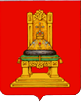 РЕГИСТРАЦИЯ В ПРОГРАММЕ «ОРЛЯТА РОССИИ» (продолжение)
20
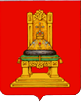 ПОРЯДОК ПРОВЕДЕНИЯ КОНКУРСА «НАВИГАТОРЫ ДЕТСТВА 3.0»
до 24 апреля – прием заявок на конкурс

до 1 мая – тестирование

июнь – проведение собеседований, формирование списка советников и кадрового резерва

июль – дистанционное обучение педагогов

до 31 августа – трудоустройство

1 сентября – старт работы советников в рамках Дня единых действий

сентябрь - общерегиональный мониторинг системы воспитания
21
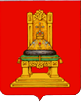 ИНФОРМАЦИОННОЕ СОПРОВОЖДЕНИЕ
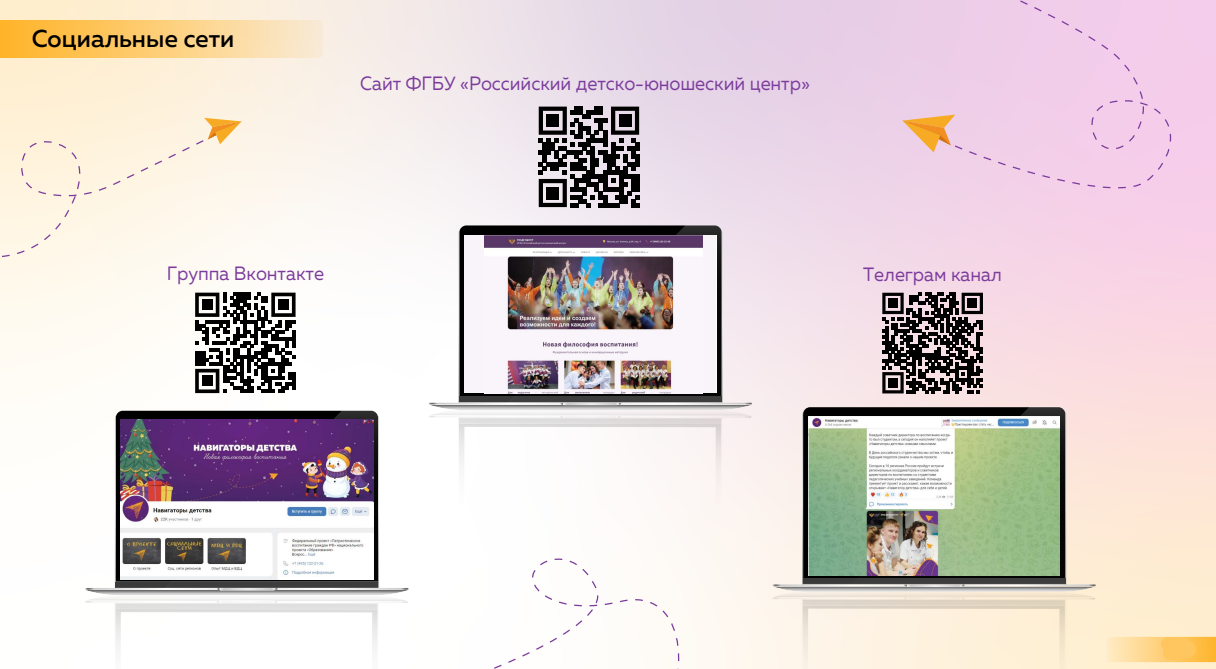 22
ВСЕРОССИЙСКИЙ ГРАНТОВЫЙ КОНКУРС ДЛЯ ОБРАЗОВАТЕЛЬНЫХ ОРГАНИЗАЦИЙ 
«ДОБРО НЕ УХОДИТ НА КАНИКУЛЫ»
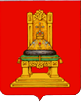 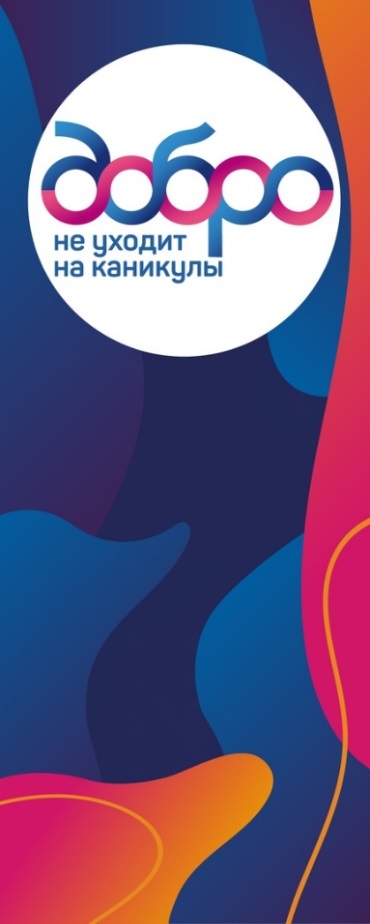 Сумма гранта: 300 000,00 руб.
Заявки принимаются до 18 апреля - вместесдобром.рф
Номинации:
Проекты, направленные на заботу о животных
Проекты, направленные на оказание помощи пожилым людям
Проекты, направленные на оказание помощи детям
Проекты, направленные на адаптацию несовершеннолетних иностранных граждан и их родителей (законных представителей)
Проекты, направленные на создание эффективной системы развития добровольчества (волонтёрства) в общеобразовательных организациях
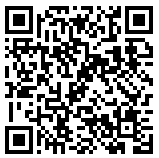 23